9. prednáška (22.11.2021)
Budujeme triedy
alebo
Murovanie v OOP
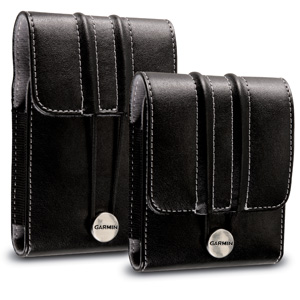 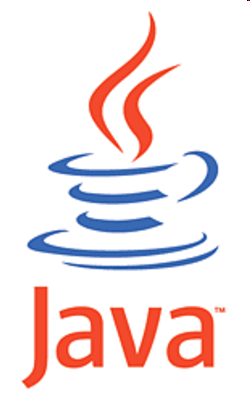 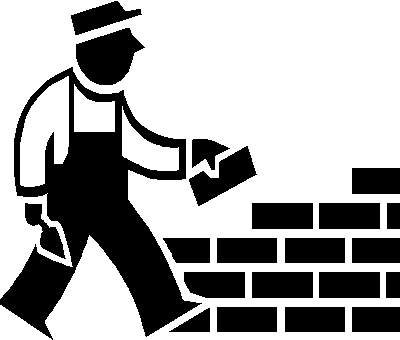 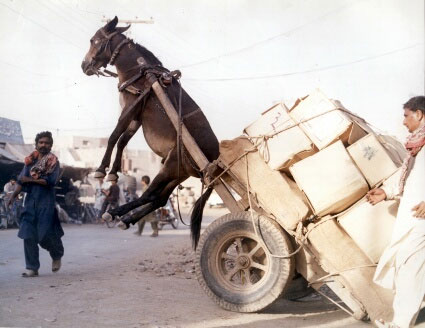 Knižnica
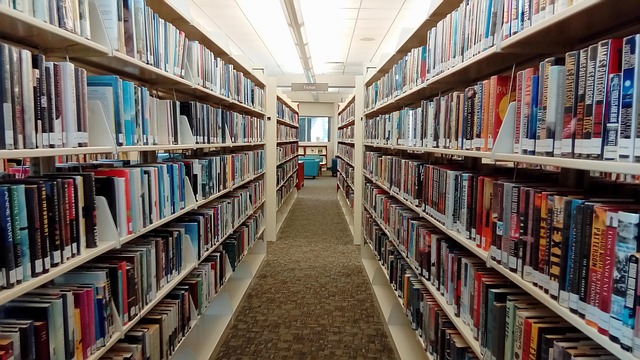 Zadanie
Cieľ: pohodlná správa knižnice, resp. zbierky kníh.
Vyžadovaná funkcionalita:
vieme vložiť info o novej knihe
odstrániť knihu zo zbierky
vypísať názvy všetkých kníh v knižnici
vypísať tie knihy, ktoré boli vydané v konkrétnom roku
vypísať tie knihy, ktoré napísal konkrétny autor
vypísať tie knihy, ktoré majú podľa nášho hodnotenia aspoň 8 bodov (na stupnici 0-10)
...
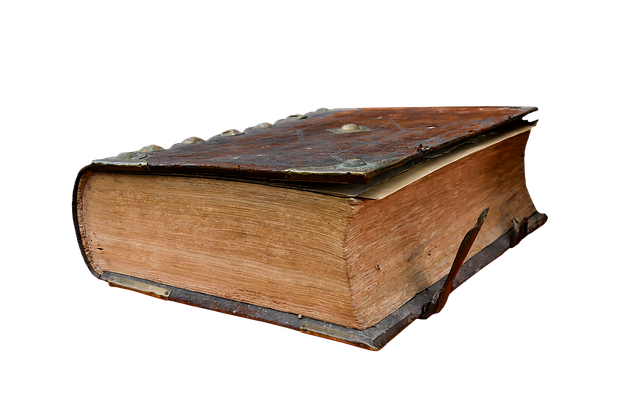 Zadanie
Dôležité informácie o každej knihe:
názov knihy
mená autorov
rok vydania knihy
žáner/tématika do ktorých spadá
kniha môže mať viac žánrov (napr. "western a dobrodružný")
hodnotenie kvality knihy: 0-10
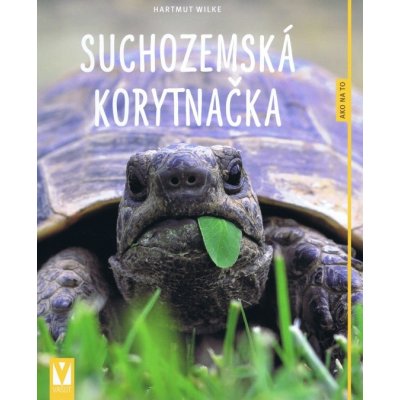 Funkcionalita vs. dáta
Dve kľúčové (základné) množiny požiadaviek:
S akými dátami bude program pracovať
Aké služby má poskytovať resp. akú funkcionalitu má program mať

Pokiaľ nemáme jasno v ľubovoľnom z týchto bodov, ani nezačíname programovať!
Princíp logického rozdelenia na dáta a funkcionalitu zachovávajú aj elementárne “súčiastky” OOP - triedy
Funkcionalita vs. dáta
Princíp logického rozdelenia na dáta a funkcionalitu zachovávajú aj elementárne “súčiastky” OOP - triedy
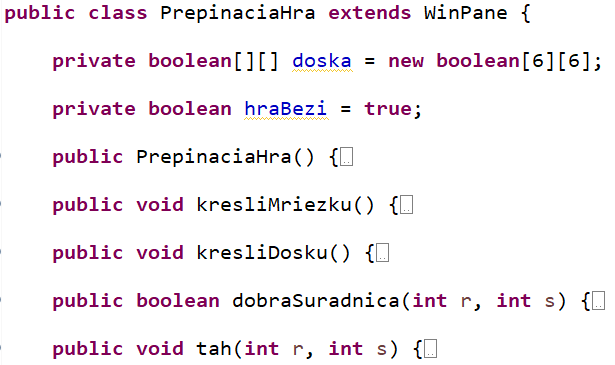 Dáta
Funkcionalita
Rozdeľuj a panuj
Ťažké problémy rozbiť na podproblémy.
V zložitom systéme (svete) identifikovať jednoduchšie časti – komponenty celku.
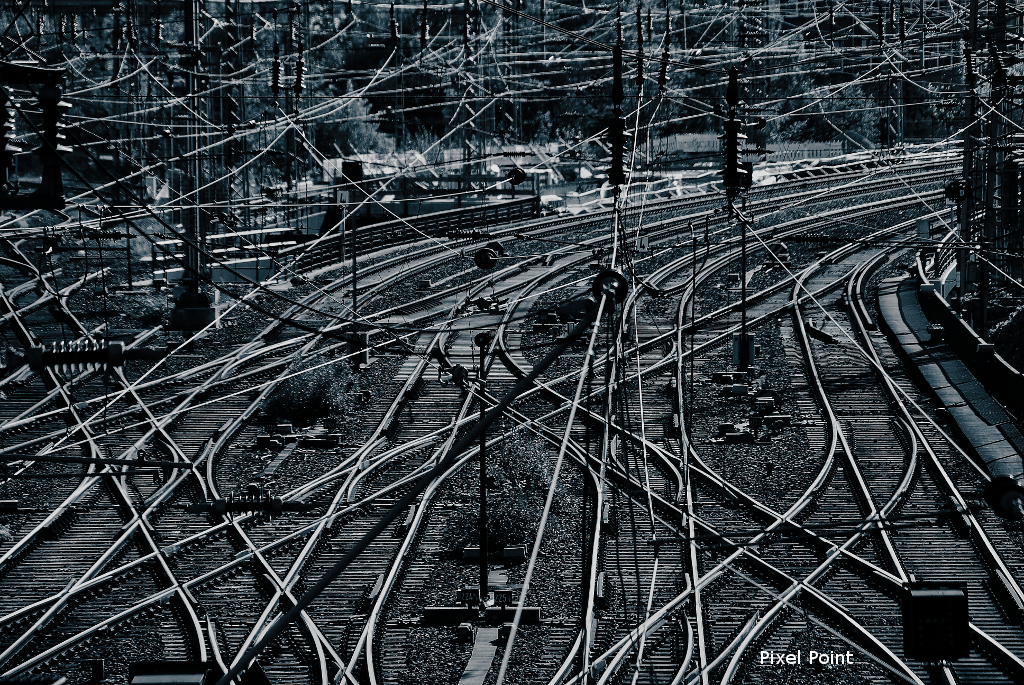 Realita vs. objekty a ich triedy
Zoznam/správca kníh
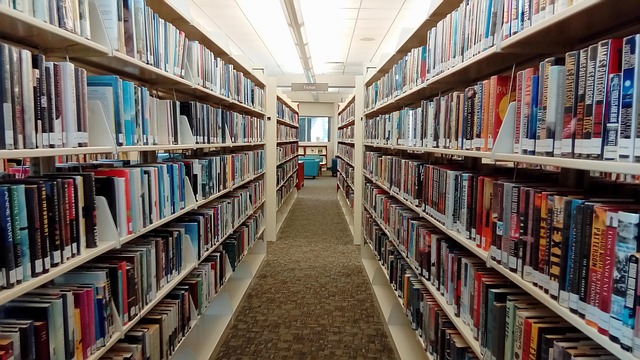 public class Library
Zmysel života?
Library závisí od triedy Book
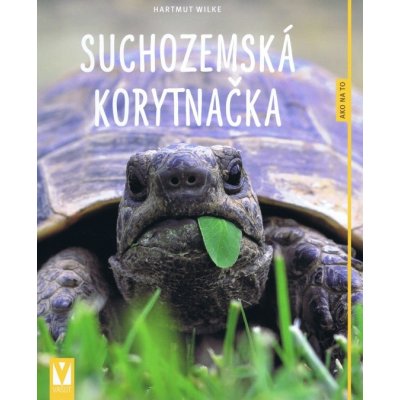 public class Book
Kniha
Objekty
Objekt:
poskytovateľ funkcionality
„obal“ na dáta, ktoré patria k sebe
Color
String
Point2D
StringBuilder
Turtle
MouseEvent
WinPane
Kniha a jej dáta
Keď vieme s akými dátami budeme pracovať, musíme sa rozhodnúť, ako budeme dáta uchovávať.

Zadanie v časti “dáta o jednom filme”:
názov knihy
mená autorov
rok vydania knihy
žáner/tématika do ktorých spadá
hodnotenie kvality knihy: 0-10
Ako budem dáta uchovávať?
názov knihy
String
mená autorov
String[]
rok vydania
Int
žánre do ktorých spadá, predpokladáme, že kniha môže mať viac žánrov
String[]
hodnotenie kvality knihy na stupnici od nula do desať
double
Inštančné premenné objektov triedy Book?
Trieda Book
Vytvoríme si triedu Book, ktorá bude šablónou pre všetky knihy a umožní im uchovávať si tieto informácie



Akú triedu vylepšujeme?
nepotrebujeme funkcionalitu Turtle ani WinPane
rozšírime triedu Object
z triedy Object pochádzajú všetky triedy v Jave
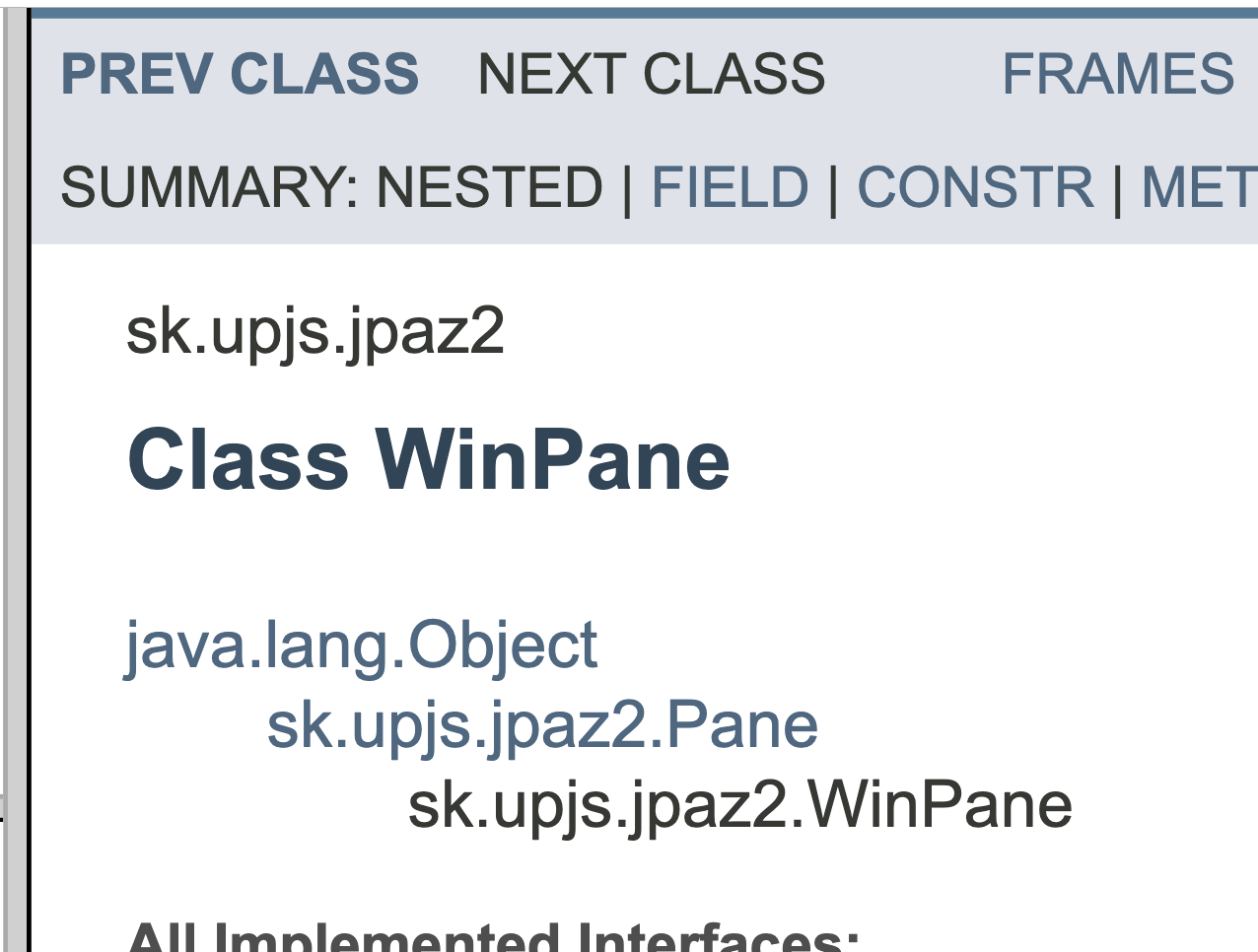 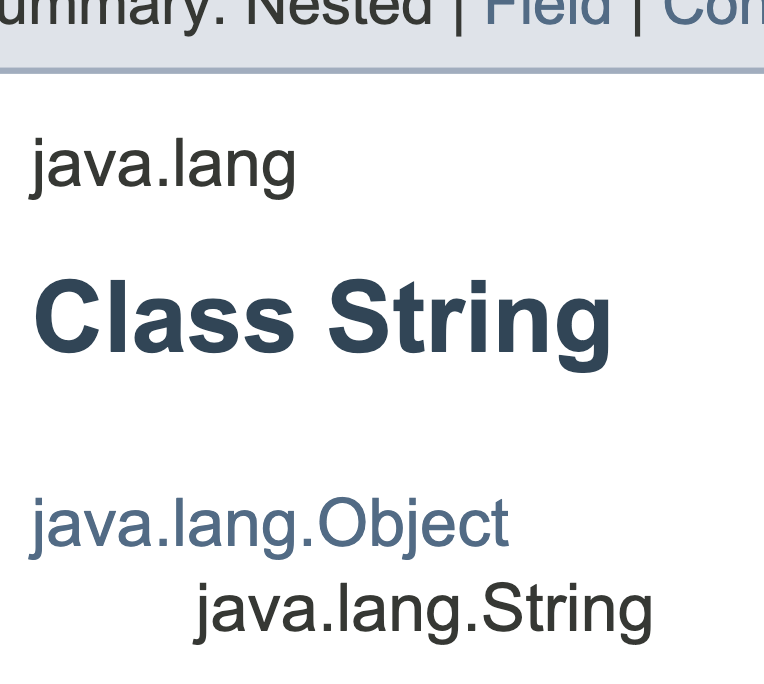 Trieda ako obal pre viac premenných
public class Book extends Object {
  private String   title;
  private String[] authors;
  private int      publicationYear;
  private String[] genres;
  private double   rating;
}
Trieda ako obal pre viac premenných
public class Book extends Object {
  private String   title;
  private String[] authors;
  private int      publicationYear;
  private String[] genres;
  private double   rating;
}
Nemusíme písať
Použitie
Môžeme vytvárať nové objeky triedy Book:

public class Launcher {
  public static void main(String[] args) {
    Book theLittlePrince = new Book();
    Book effectiveJava = new Book();
    ...
  }   
}
Ale ako dostaneme dáta do objektov?
Ako dostať dáta do objektov?
Čo robia slovíčka public a private?
Ako to robia iné objekty a triedy?
Konštruktory
			String s = new String("Java");
			Color c = new Color(100, 200, 100);
Metódy
		franklin.setX(100);
		franklin.getX();

		sb.append('a');
Zapúzdrenie (Encapsulation)
Zabraňuje priamemu prístupu k dátam (vnútorným častiam) objektu
Dáta a metódy, ktoré s nimi pracujú, sú spolu.
Každý objekt navonok sprístupňuje rozhranie (=metódy), pomocou ktorého (a nijako inak) sa s objektom pracuje.
objekty sú zodpovedné za konzistentný obsah svojich inštančných premenných
s objektami sa chceme rozprávať iba cez ich metódy
Setter
Setter = metóda na nastavenie hodnoty inštančnej premennej
Vie meniť hodnoty privátnym inštančným premenným
Môže vykonávať kontroly
Ak sa jej nová hodnota nepáči, môže zmenu odmietnuť, vypísať hlášku alebo hocičo iné..

private Typ premenná;

public void setPremenná(Typ premenná) {
   this.premenná = premenná;
}
Getter
Getter = metóda na vrátenie hodnoty inštančnej premennej
Vie čítať hodnoty privátnych inštančných premenných
Nemusíme sprístupniť všetky
private Typ premenná;

public Typ getPremenná(){
   return this.premenná;
}

Settery a gettery nám vie vygenerovať Eclipse:
Source -> Generate Getters and Setters
Setter, getter a referencie
public String[] getAuthors() {
	return authors;
}




public String[] getAuthors() {
	return authors.clone();
}
Vrátenie referencie na pole narušuje princíp zapúzdrenia!

Obsah String-ov meniť nemožno, vrátenie referencie na String je OK.
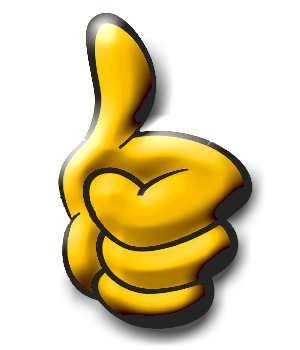 Konštruktor
Doteraz známy aj ako „inicializačná metóda“
Môže mať žiaden alebo viac parametrov
Môžeme ich mať viac v jednej triede
musia sa líšiť počtom alebo typmi parametrov
Volá sa cez new

File adresar = new File("C:/Windows");
File subor = new File(adresar, "system.ini");
Scanner sc = new Scanner(subor);
Konštruktor
Každý konštruktor
vytvára objekt podľa šablóny - triedy
napĺňa inštančné premenné hodnotami

Programátorom napísané konštruktory môžu nastaviť vhodnejšie inicializačné hodnoty ako default
Konštruktor
Meno má rovnaké ako meno triedy v ktorej sa nachádza
Nepíšeme návratový typ, nemá žiaden return

public class Book {

   public void Book(...parametre...) {
      ...
      return this;
   }
...
}
Ukážka
Pravidlá na zapamätanie
Každá trieda má aspoň jeden konštruktor
Ak nie je žiaden konštruktor napísaný programátorom, doplní sa neviditeľný implicitný konštruktor:

public class Book {

   public Book() {
   }
...
}
Takto by vyzeral implicitný konštruktor keby ho bolo vidieť
Konštruktor
Vieme ho generovať z Eclipsu
Source -> Generate Constructor using fields
Ak máme vytvorený konštruktor s parametrami, implicitný konštruktor sa nedopĺňa!
ak aj potom chceme používať konštruktor bez parametrov, musíme si ho vytvoriť explicitne!

Konštruktor môže volať iný svoj konštruktor
musí to byť ale prvý príkaz konštruktora
this(…parameter…)
Napĺňanie priamym prístupom
Najhorší a neodporúčaný prístup
zmažeme ochranu inštančných premenných: private
pristupujeme do vnútra objektu cez bodku nasledovanú názvom inštančnej premennej
Kým na to nemáme pádne dôvody, nikdy to nerobíme pretože:
si objekty nedokážu ochrániť svoje premenné
vyladená trieda sa môže stať nestabilnou pri nevhodnom použití
používateľ metódy musí ovládať vnútornú logiku triedy, aby sa ju odvážil používať bez obavy, že utrpí jeho vlastný program
Ukážka
Vytvárame zoznam kníh
Chceme uchovávať veľa kníh
Pozor na prvoplánové riešenia:

public class BooksTest {
  public static void main(String[] args) {
   ... 
   Book[] knihy = new Book[4];
   knihy[0] = theLittlePrince;
   knihy[1] = effectiveJava;
   knihy[2] = harryPotter3;
   knihy[3] = oxfordDictionary;
  }
}
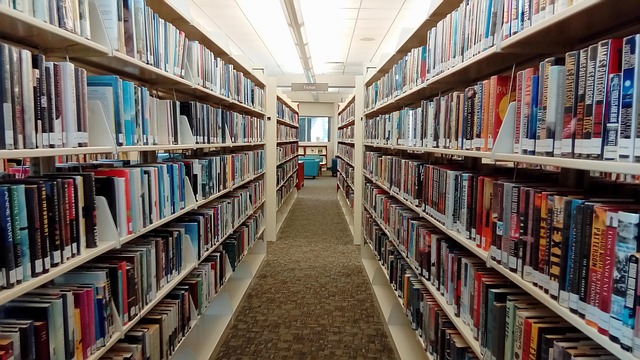 Zadanie
Chceme vedieť:
vložiť novú knihu
vymazať knihu
vypísať všetky knihy v knižnici
vypísať knihy, ktoré zodpovedajú danému žánru (napr. sci-fi)
vypísať tie knihy, ktoré vznikli pred viac ako 20 rokmi
vypísať všetky knihy, ktoré napísal daný autor
vypísať knihy, ktoré sú podľa nášho hodnotenia na stupnici od 8 do 10.
Realita vs. objekty a ich triedy
Zoznam/správca kníh
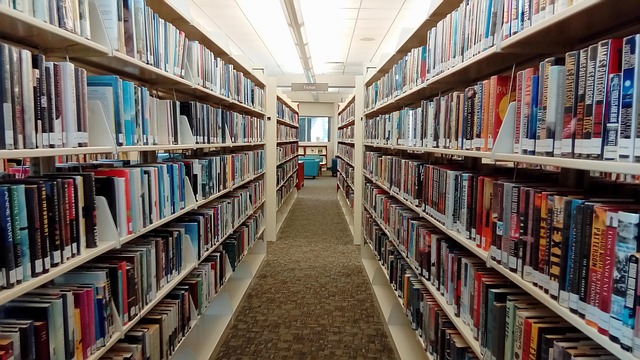 public class Library
Zmysel života?
Library závisí od triedy Book
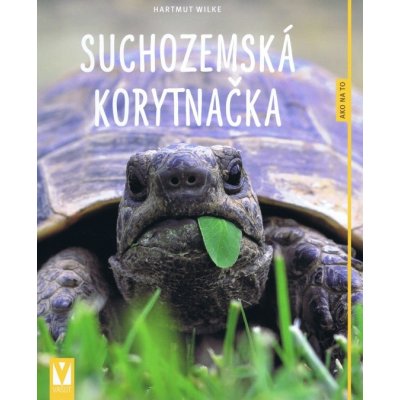 public class Book
Kniha
Správca kníh vs. zapúzdrenosť
Všetky dôležité dáta majú svojho „správcu“
Správca = objekt vhodnej triedy
Dáta = uložené v privátnych inštančných premenných tohto objektu
Dáta môžeme spravovať len cez metódy objektu, ktorý dáta drží
Správcom pre naše pole filmov bude objekt novej triedy Library
Kostra triedy Library
public class Library {
  private Book[] books;

  public Library() {
    books = new Book[0];
  }
  public void addNewBook(Book book) {
  }
  public void deleteBook(Book book) {
  }
  public void printAll() {
  }
  public void printByGenre(String genre) {
  }
  ...
}
Dopĺňame telá metód
Pri vkladaní nafukujeme pole a pridávame novú knihu
Pri mazaní nájdeme knihu a skracujeme pole
Hľadáme podľa inštancie
Hľadáme podľa názvu knihy (iná verzia tej istej metódy)
Preťaženie metód
Vhodné v prípade, že metódy robia to isté len sa líšia svojim vstupom
Počtom parametrov alebo
Aspoň jedným typom parametra

 public void deleteBook(Book book) {
   ...
 }

 public void deleteBook(String title) {
   ...
 }
Preťaženie metód
Nestačí, že sa líšia názvom parametrov alebo návratovým typom

  public int vypocet(int vstup1, double vstup2) {
     ...
  }

  public double vypocet(int prva, double druha) {
     ...
  }



  double vysledok = 3.0 * this.vypocet(5, 2.0);
?
Signatúra metódy
Metóda nie je identifikovaná len názvom...
Signatúra metódy:
názov metódy
(usporiadaný) zoznam typov parametrov metódy

public double vypocet(int prva, double druha) 
     Signatúra: [vypocet, int, double]

Trieda nemôže mať 2 metódy s rovnakou signatúrou...
Dopĺňame telá metód
Nasleduje plejáda metód na výpis tých kníh, ktoré spĺňajú nejakú požiadavku
 
  public void printAll() {  }

  public void printByGenre(String genre) {  }

  public void printByPublicationYear(int year) {  }

  public void printByAuthor(String author) {  }
  
  public void printByRating(double from, double to) {  }
Library vs. Book
Pri výpise by sme chceli vidieť nie len názov ale aj ostatné vlastnosti
práca s viacerými súkromnými premennými kníh

Zoznam kníh nebudeme zaťažovať spracovaním týchto cudzích premenných, poprosíme príslušné knihy, nech nám vygenerujú sformátovaný výstup
vo všeobecnosti, každú rozumnú funkcionalitu čiastočne delegujeme na objekty triedy Book
Dopĺňame telá metód
V zozname kníh už pohodlne využívame to, čo potrebujeme

public class Library {
  ...
  public void printAll() {
    for (int i=0; i < books.length; i++) {
      System.out.println(books[i].toString());
    }
  }
  ...
}
Dopĺňame telá metód
Podobne hľadanie v súkromnom poli autorov a žánrov necháme na knihy

public class Library {
  ...
  public void printByGenre(String genre) {
    for (int i=0; i < books.length; i++) {
      if (books[i].hasGenre(genre))
        System.out.println(books[i].toString());
    }
  }
  ...
}
Zopakujme si
Dáta a funkcionalita, premenné a metódy
Trieda Object
Private a public
Zapúzdrenosť
Gettre a settre
Konštruktory
Signatúra metódy
Preťaženie metódy
Ďakujem za pozornosť !
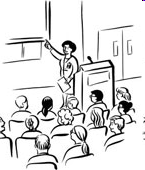